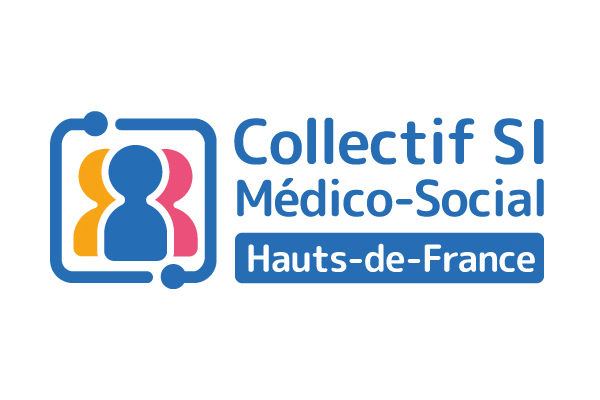 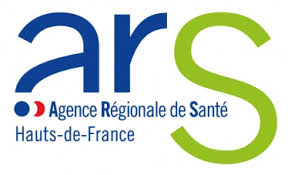 Les services de télésanté PrédiceWebinaire à destination des professionnels du médico-social
Jeudi 14 janvier 2021
Règles préliminaires au bon déroulement du webinaire
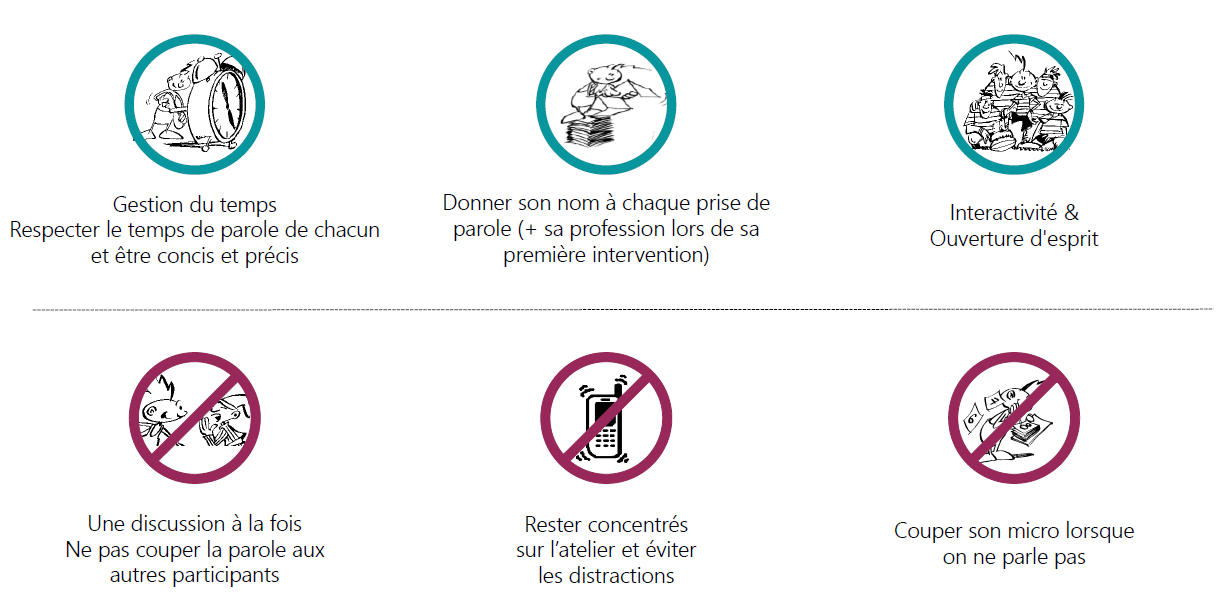 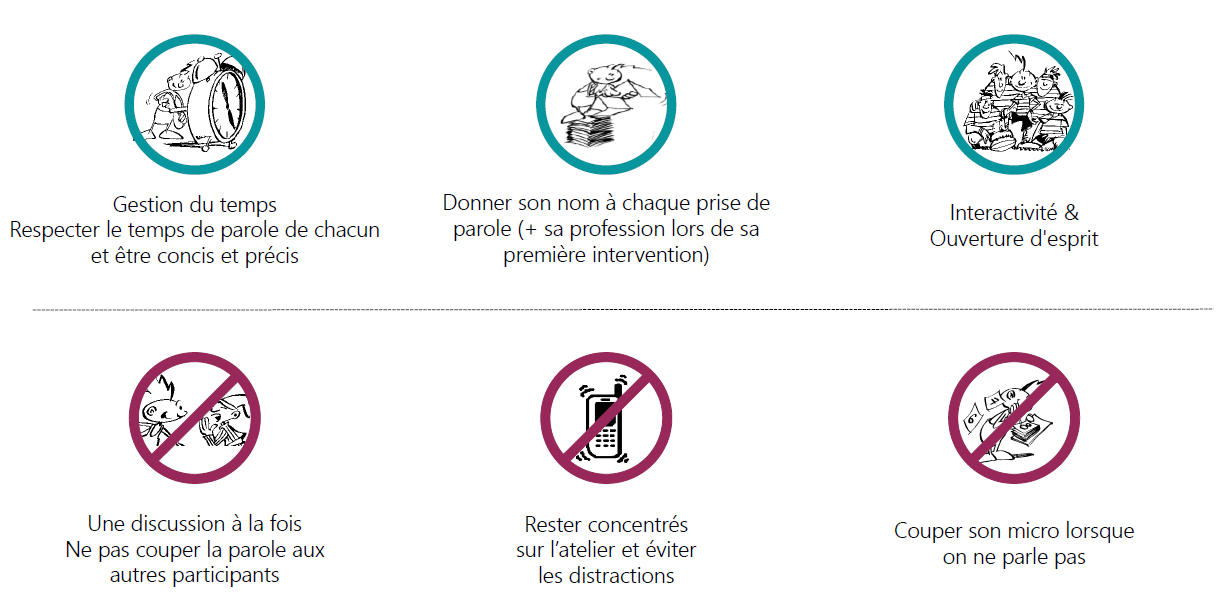 Ordre du jour
Introduction
Les besoins des professionnels du médico-social
Une réponse régionale avec Prédice
Retours d’expériences
Temps d’échanges
Les besoins des professionnels du médico-social
Contexte et enjeux
Contexte :
Nécessité de maintenir l’accompagnement des usagers (maintien à domicile, limitation des déplacements,…)
Nécessité de favoriser la disponibilité des professionnels de santé, devenue une ressource rare
La crise sanitaire depuis début 2020

Enjeux :
Assurer la continuité d’accompagnement des usagers
Garantir la coordination entre les professionnels de santé dans le cadre des parcours de santé
Besoins identifiés
Être en capacité de pouvoir accompagner les usagers à distance et de manière sécurisée (en alternance avec des consultations en présentiel selon les situations)

Echanger entre professionnels à distance et de manière sécurisée afin de faciliter la coordination dans le cadre des parcours des usagers

Mutualiser les professionnels disponibles entre les structures
Une réponse régionale avec Prédice
Plateforme régionale Prédice
La mise en place d’un programme collectif : Prédice
Programme piloté par l’ARS HdF en partenariat avec l’ensemble des acteurs régionaux : établissements sanitaires et médico-sociaux publics et privés, PS libéraux et représentants des usagers
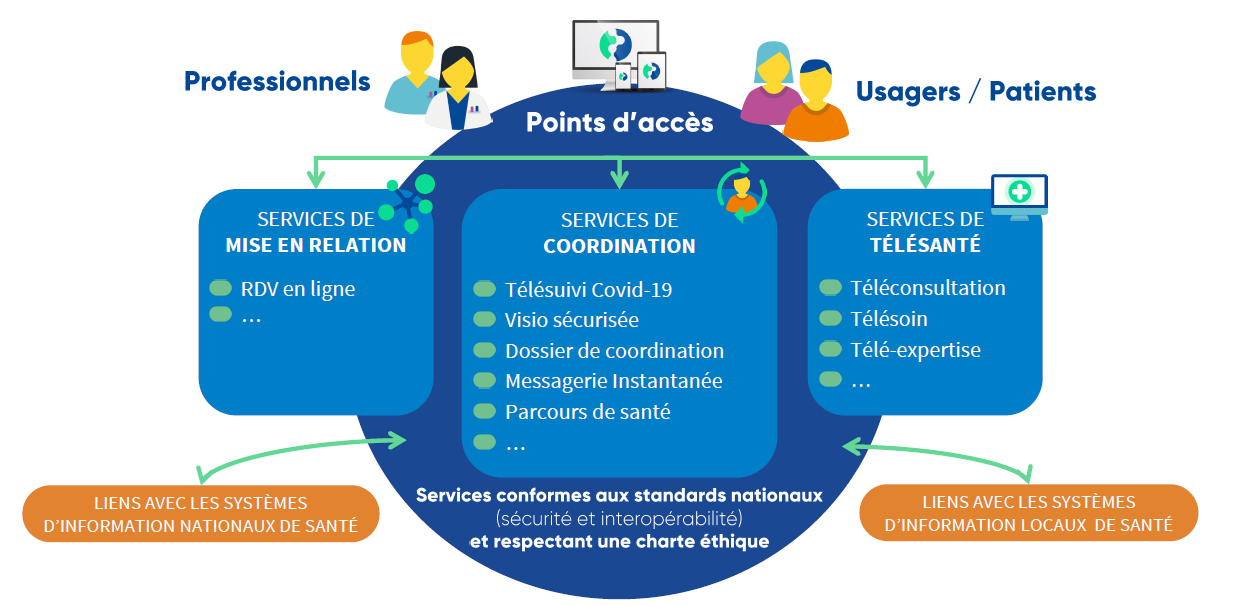 Les services accessibles à ce jour
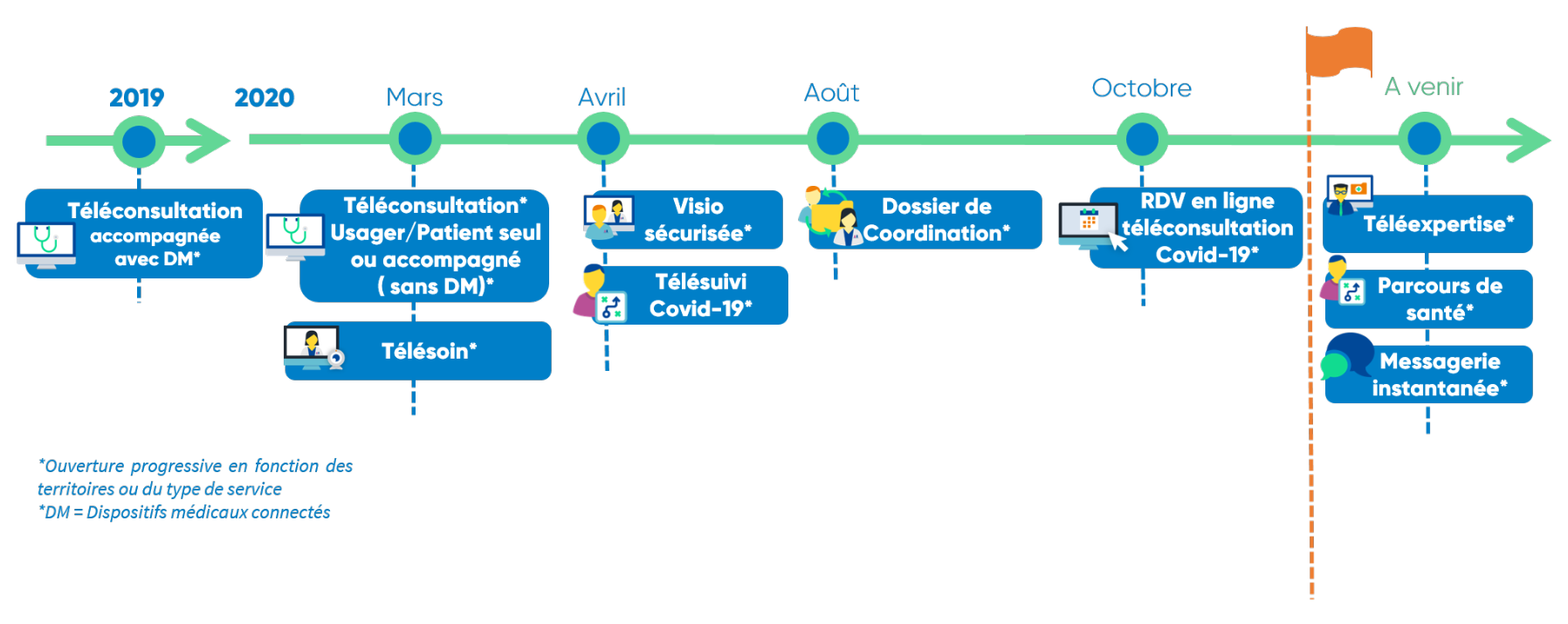 La démarche d’inscription à Prédice
Prérequis pour le professionnel :
S’assurer de la mise à jour de son identifiant national RPPS ou ADELI
Avoir une adresse mail nominative

S’inscrire à Prédice :
Identifier les professionnels de la structure qui souhaitent bénéficier du service 
Demander le fichier d’inscription à : tlc.es.predice@esante-hdf.fr
Compléter ce fichier Excel pour l’ensemble des professionnels intéressés et le renvoyer à l’adresse indiquée ci-dessus :


Réceptionner les identifiants et mots de passe de connexion envoyés par mails aux professionnels sur les comptes mails indiqués dans le fichier d’inscription
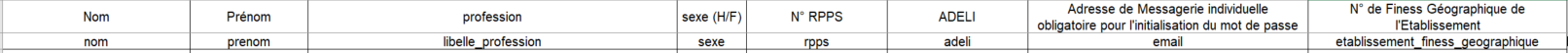 La connexion du professionnel organisateur
Accès à Prédice :
Dans votre navigateur, saisissez l’adresse : https://predice.fr

Connectez-vous selon la modalité souhaitée :
Connexion par authentification forte (avec un code à usage unique reçu par SMS ou mail)
Connexion par carte CPS
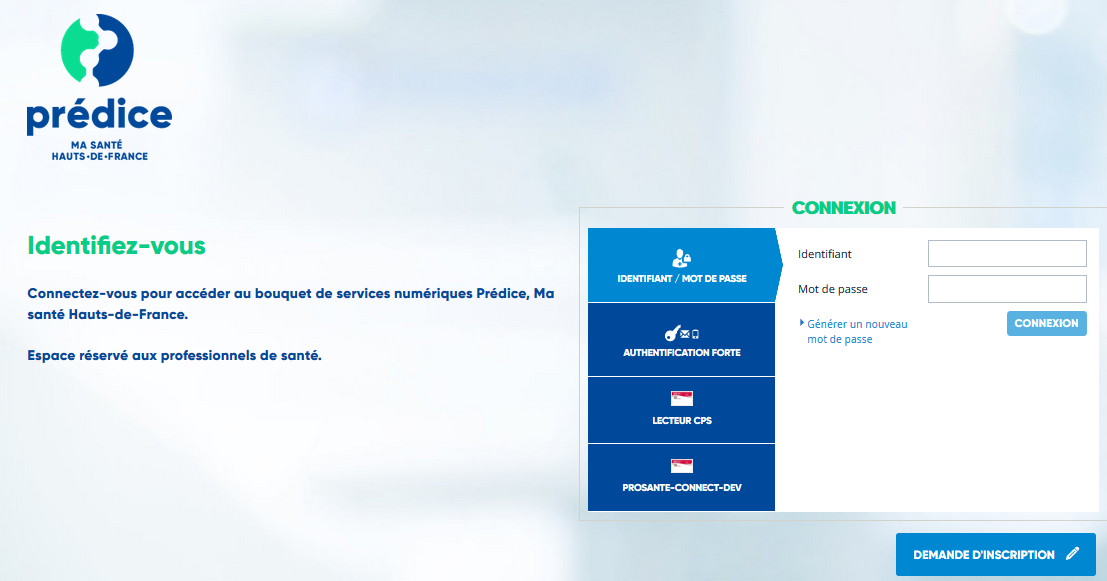 L’accès au service
Accès aux services :
Une fois connecté(e), choisissez le service auquel vous souhaitez accéder
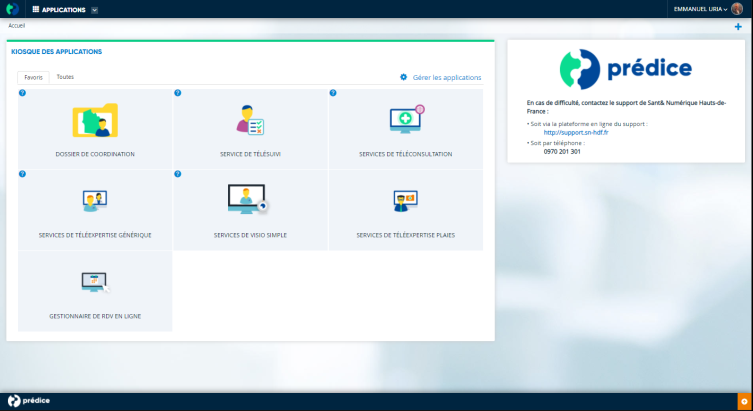 3 services Prédice pour répondre à vos besoins
[Speaker Notes: Les professionnels autorisés à ce jour pour le télésoin dans le cadre de la crise sanitaire :
Infirmiers (télésuivi COVID)
Masseurs-kinésithérapeutes
Orthophonistes 
Ergothérapeutes Psychomotriciens 
Orthoptistes
Pédicures podologues 
Pharmaciens
Diététiciens]
La téléconsultation et le télésoin
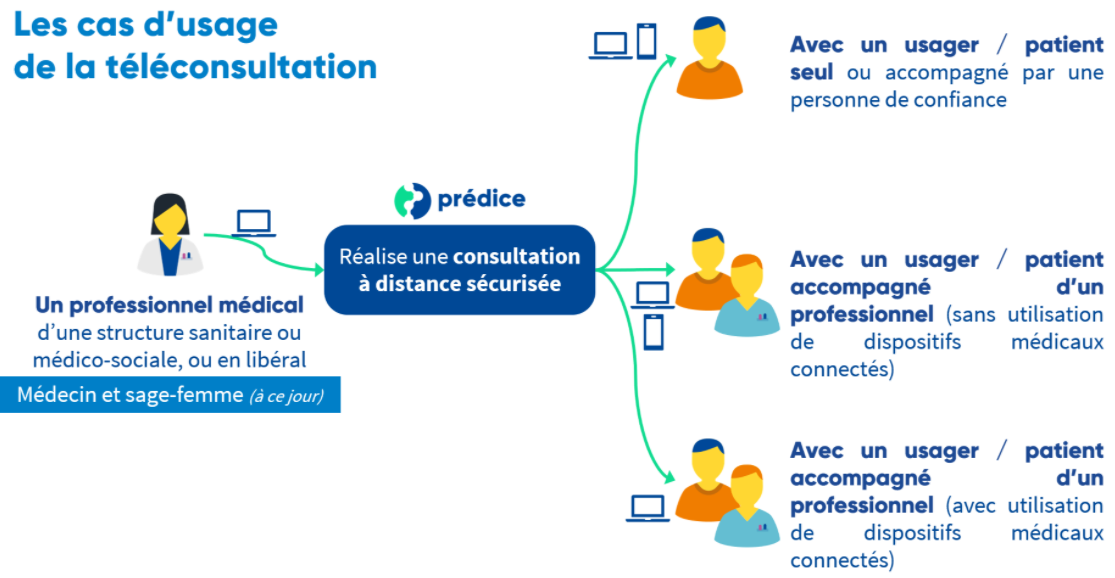 Les fonctionnalités
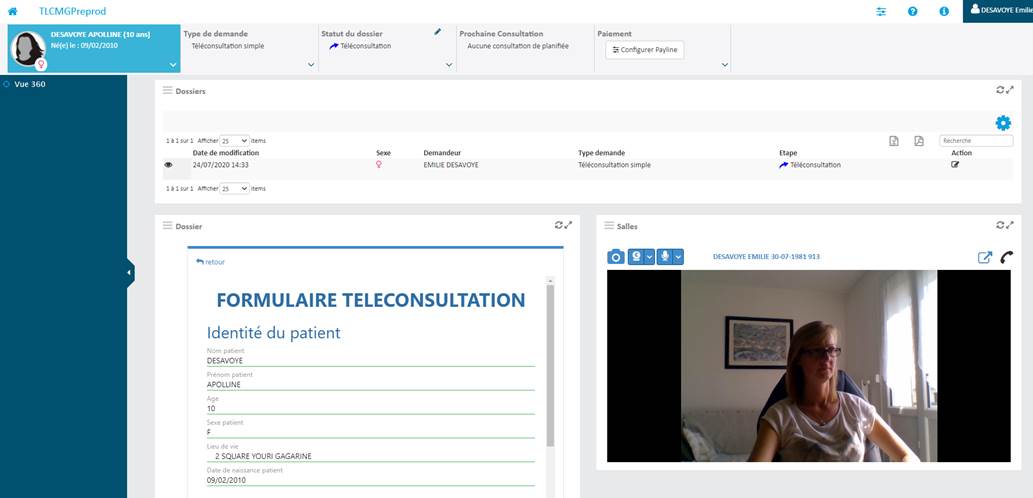 Planifier le rendez-vous
Recueillir le consentement du patient
Réaliser l’acte à distance
Transmettre ou recevoir des documents
Produire le compte-rendu via le formulaire
Possibilité d‘intégrer votre signature digitale
Possibilité de facturer la consultation à distance 
facturation et modalités de remboursement identiques à une consultation en face-à-face
Prise en charge à 100% par l’Assurance Maladie pour les patients Covid-19
Vidéo de présentation
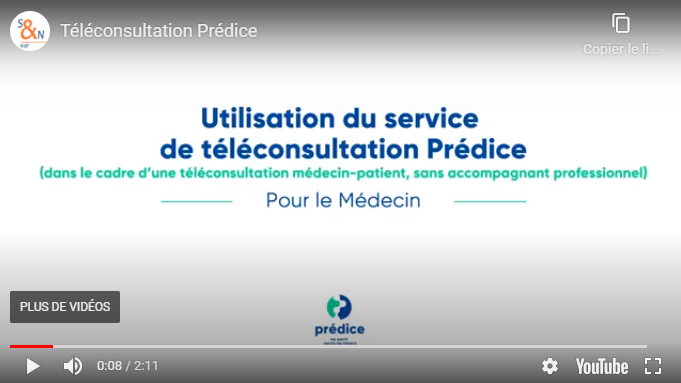 Comment utiliser le service de téléconsultation
La visio sécurisée
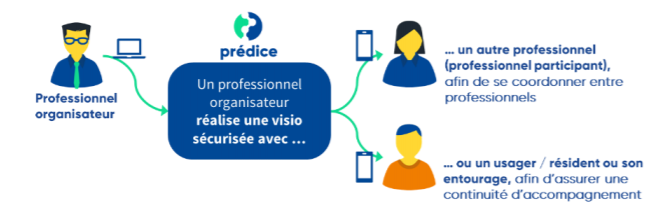 Les fonctionnalités
Envoyer une invitation instantanée vers un numéro de téléphone et/ou une adresse mail
Possibilité d’inviter une personne tierce à la réunion
Echanger avec le professionnel ou l’usager
Possibilité de partager l’écran d’ordinateur
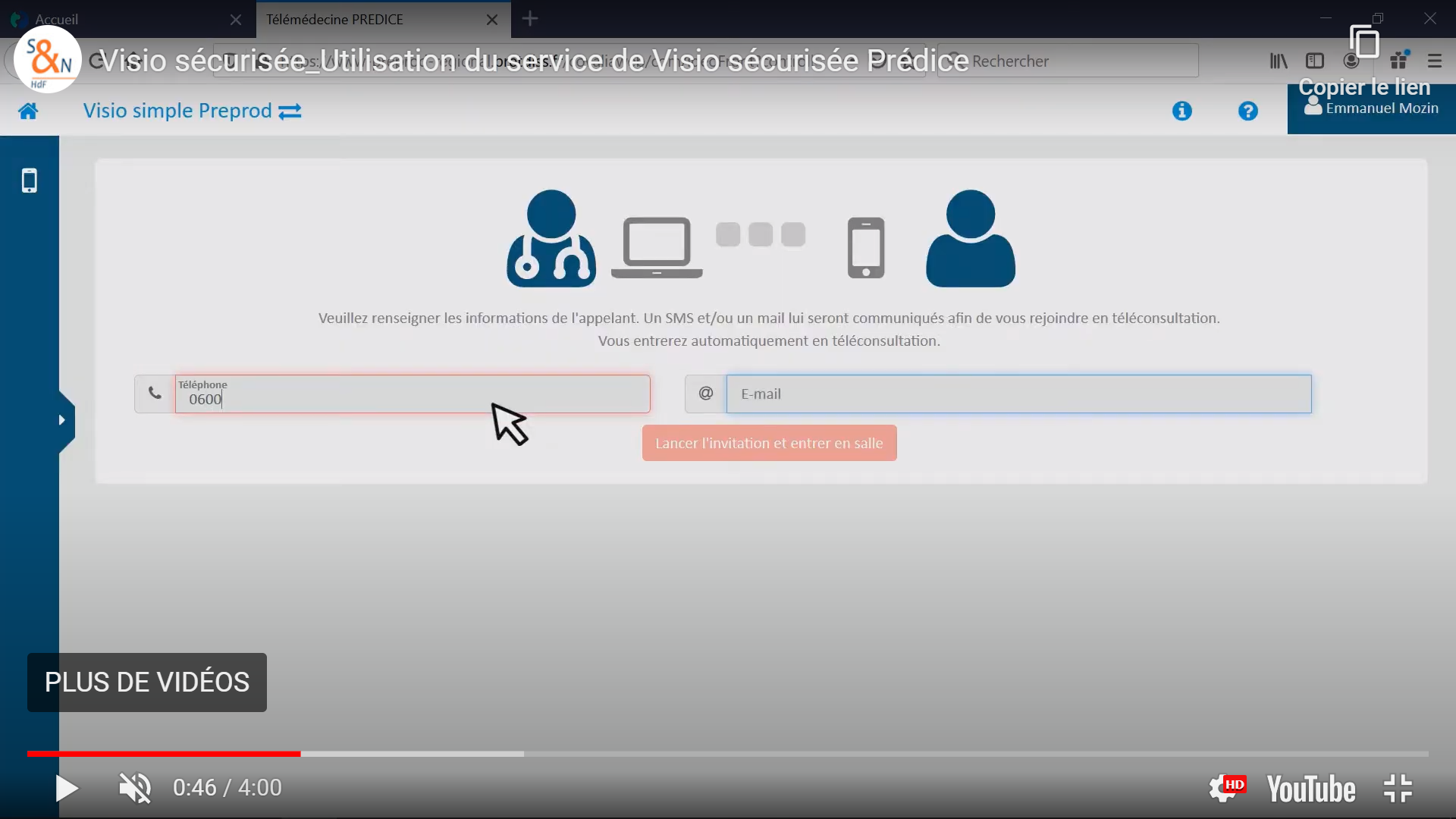 Vidéo de présentation
Comment utiliser le service de Visio Sécurisée Prédice
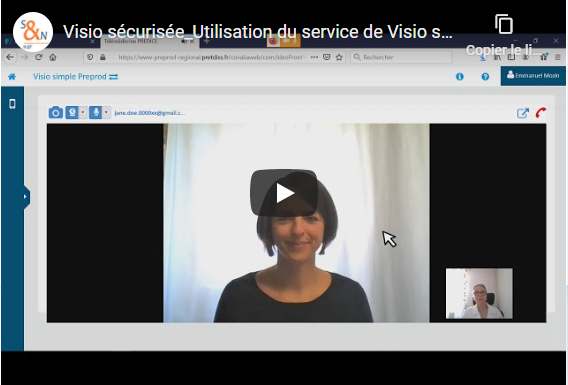 Retours d’expériences
Téléconsultation Prédice et visio sécurisée
Retour d’expérience pour la téléconsultation
Prénom Nom : Céline Le Goff 
Fonction : Médecin, Pédiatre
Structure : 
- CH Armentières, 
- Pôle enfance et CAMSP Lille Métropole,  SESSAD Amiens, Guise et Athies sous Laon APF France handicap
Territoire : Armentières/ Lille/ Somme/ Aisne
Date d’inscription au service : janvier 2020
Retour d’expérience pour la visio sécurisée
Prénom Nom : Céline Hisette
Fonction : Psychomotricienne
Structure : SESSAD de LADAPT 
Territoire : Maubeuge, Fourmies, Jeumont, Bavay
Date d’inscription au service : avril 2020
Temps d’échanges
Questions/réponses
Besoin d’informations complémentaires ?
Documentation Prédice :
Portail professionnel 
FAQ Prédice 

Site du Collectif SI MS :
https://www.collectifsims-hdf.net/

Présentation des services SI du médico-social : 
Catalogue SI MS

Au niveau national:
Feuille de route e-Santé nationale pour le médico-social :
Contacts
Pour toutes demandes d’informations :
Collectif SI MS : contact@collectifsims-hdf.net
Sant& Numérique : chloe.dejonge@esante-hdf.fr


Pour s’inscrire sur Prédice :
tlc.es.predice@esante-hdf.fr